RGUHS- RADIOLOGY QUESTION PAPERS
PAPER I
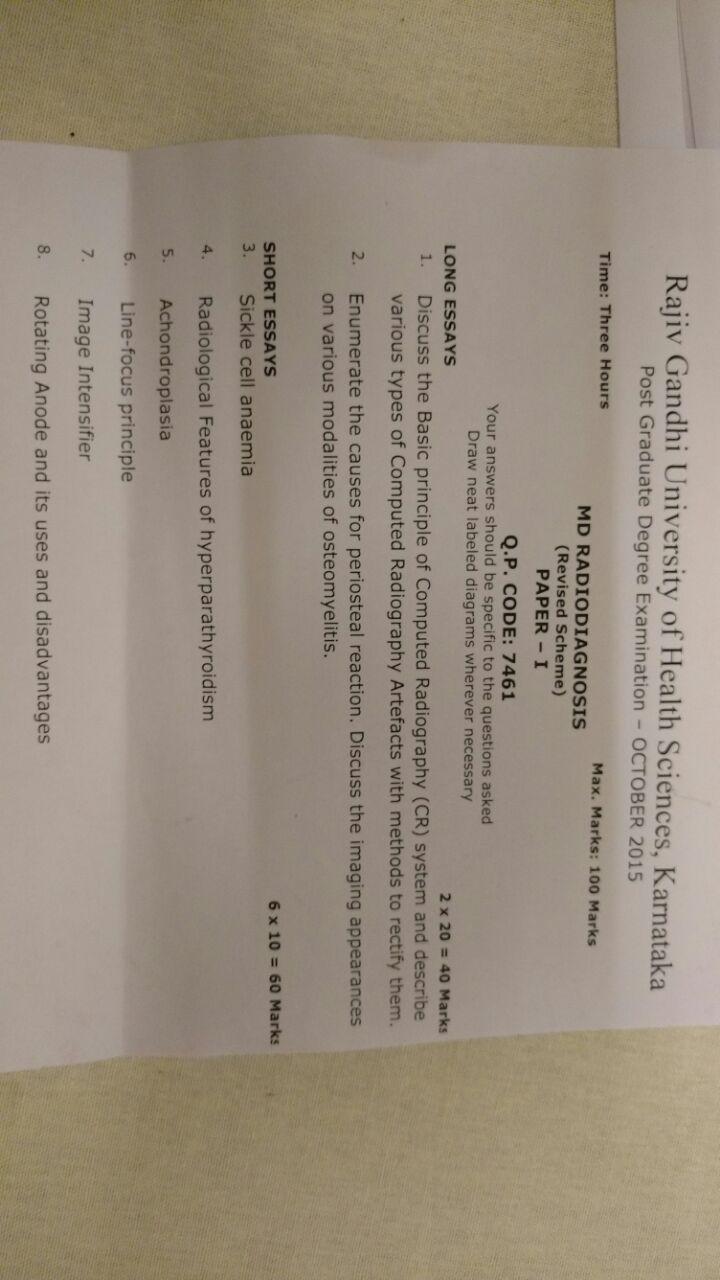 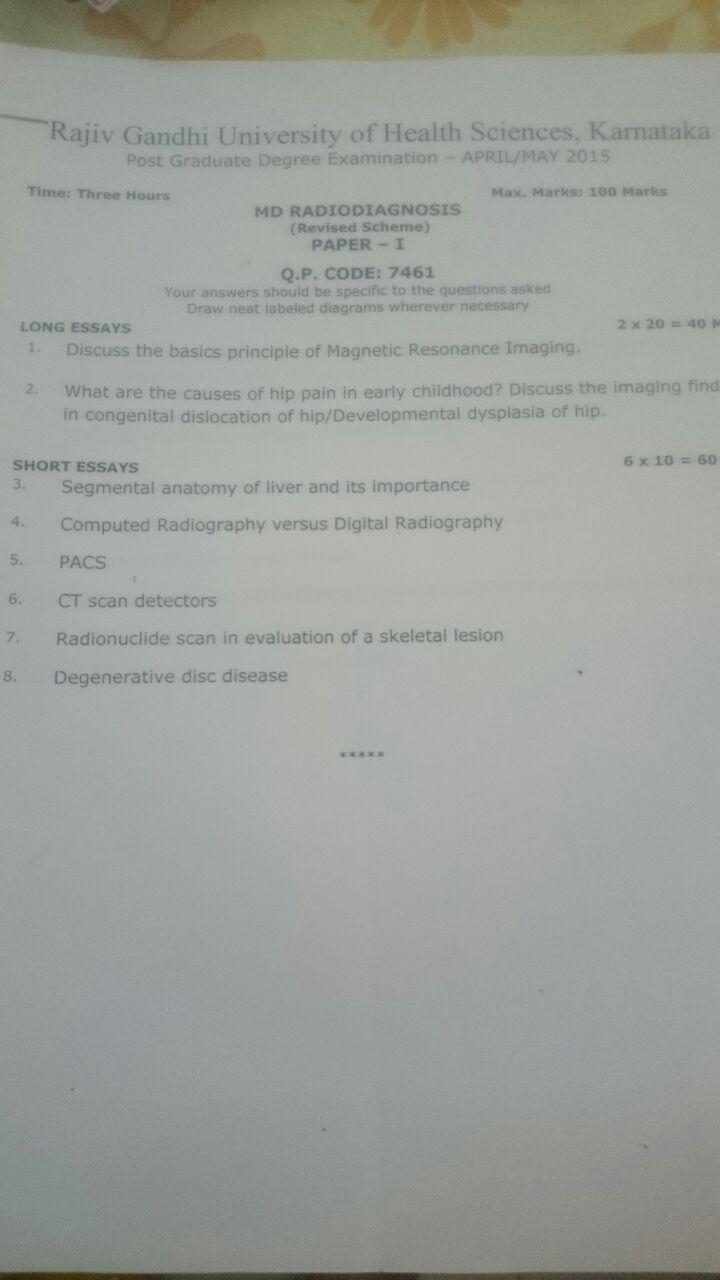 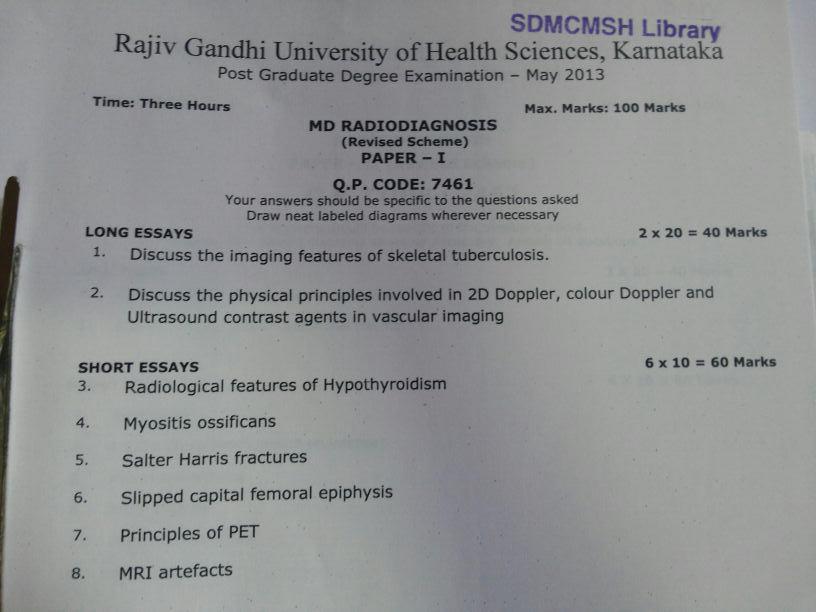 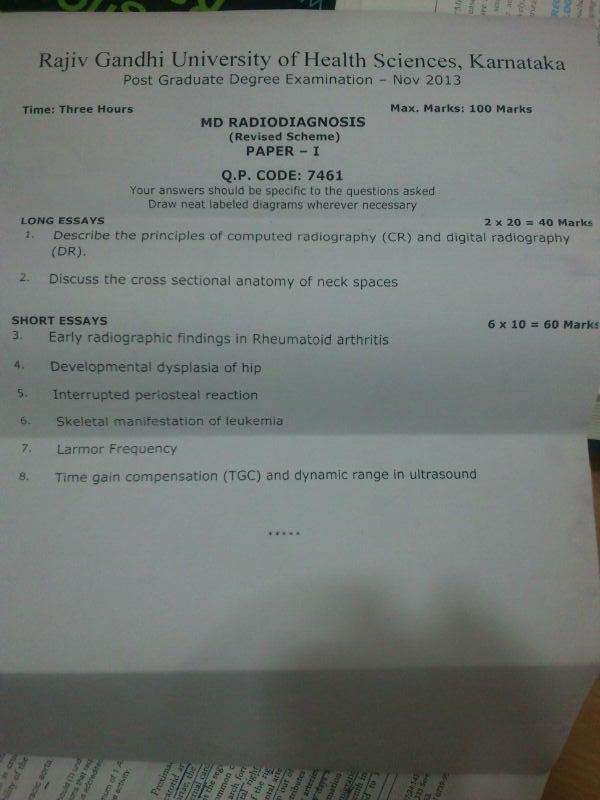 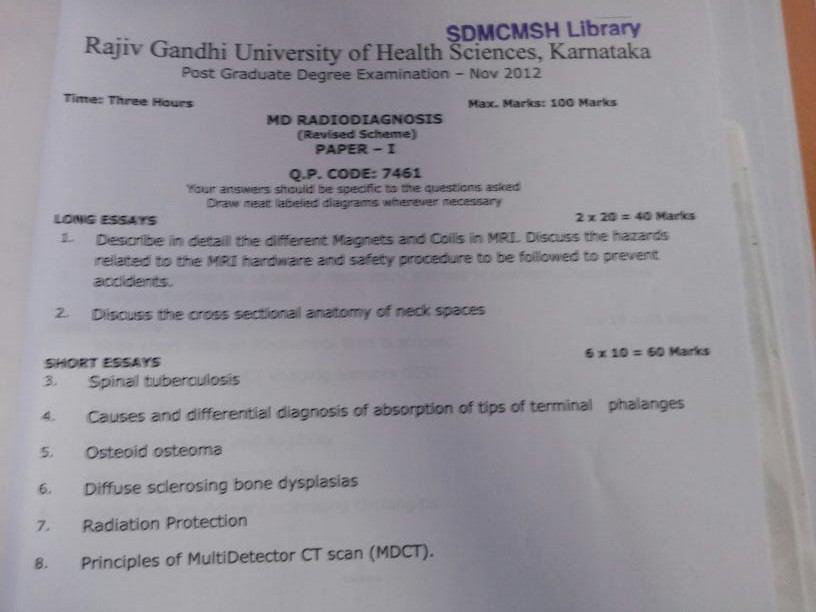 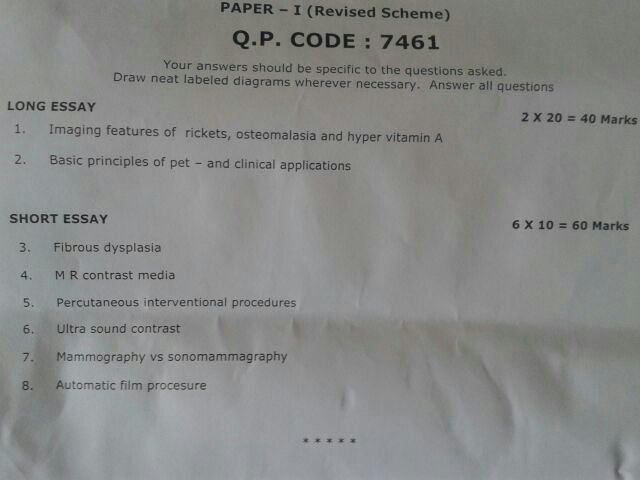 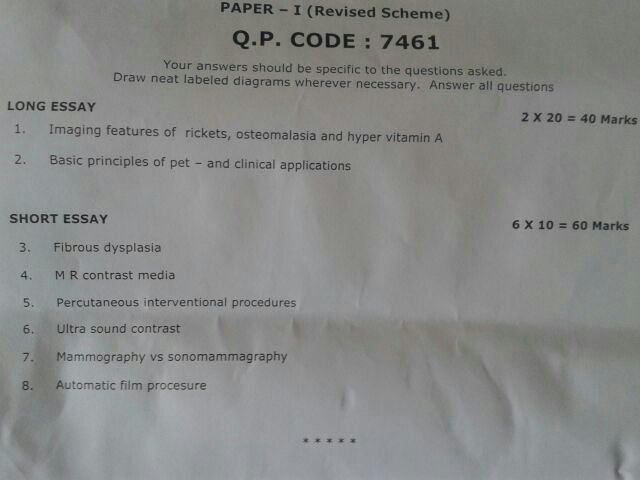 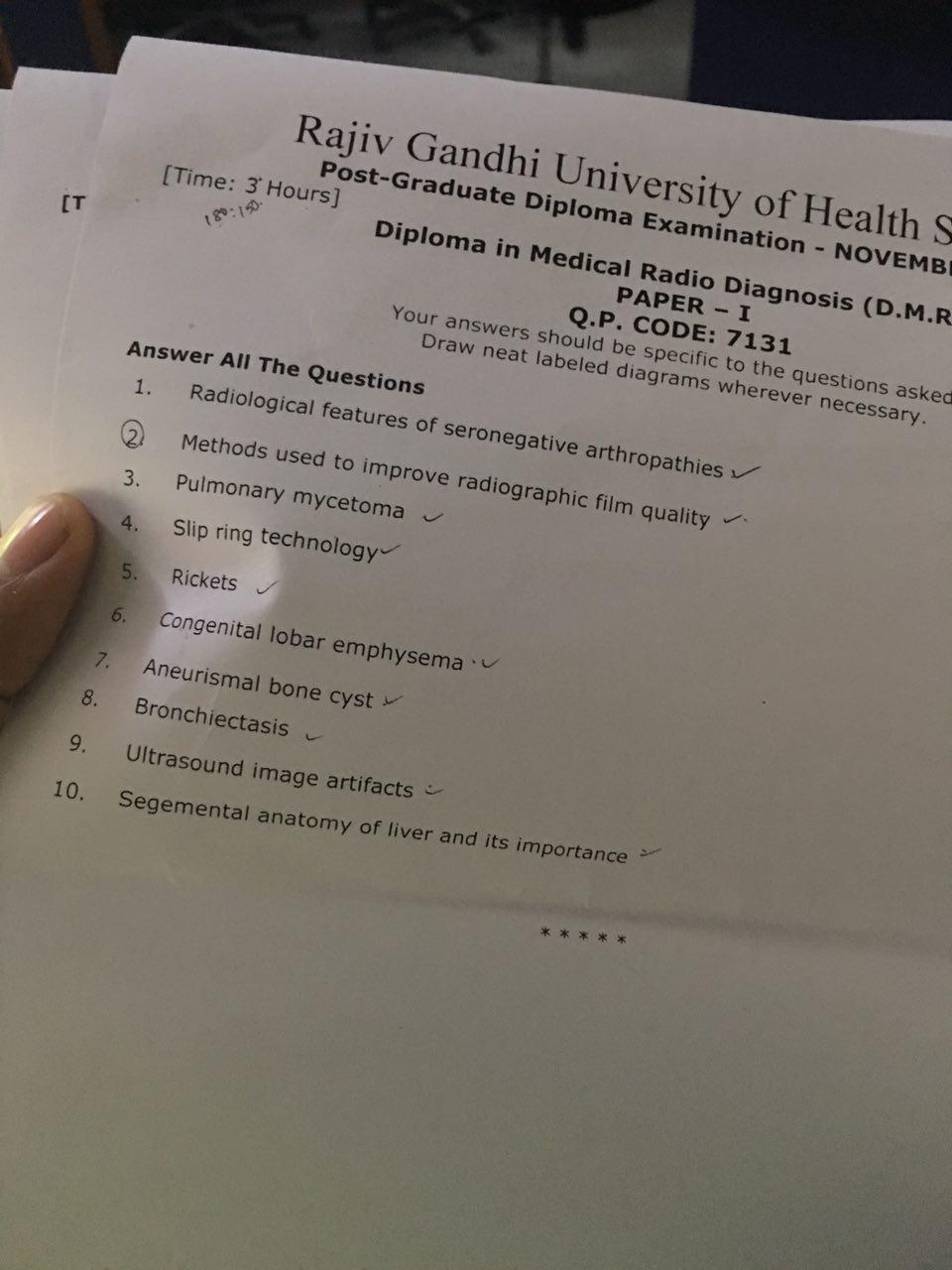 Paper II
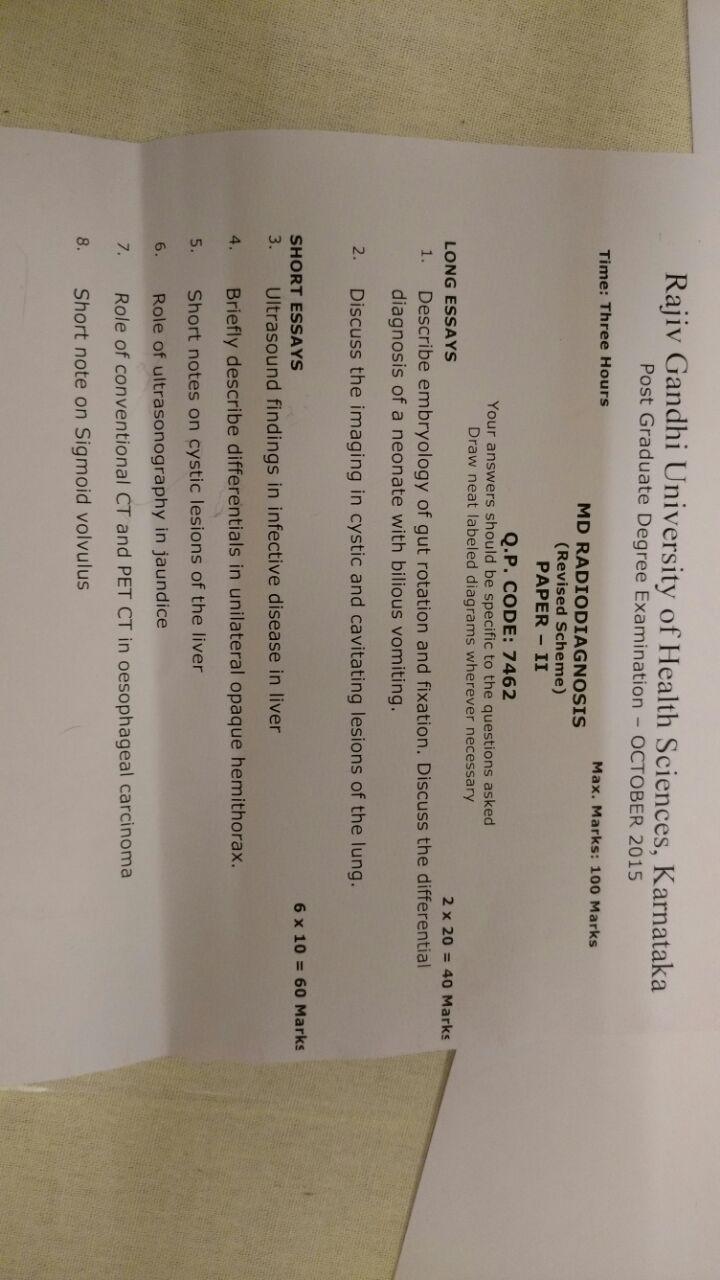 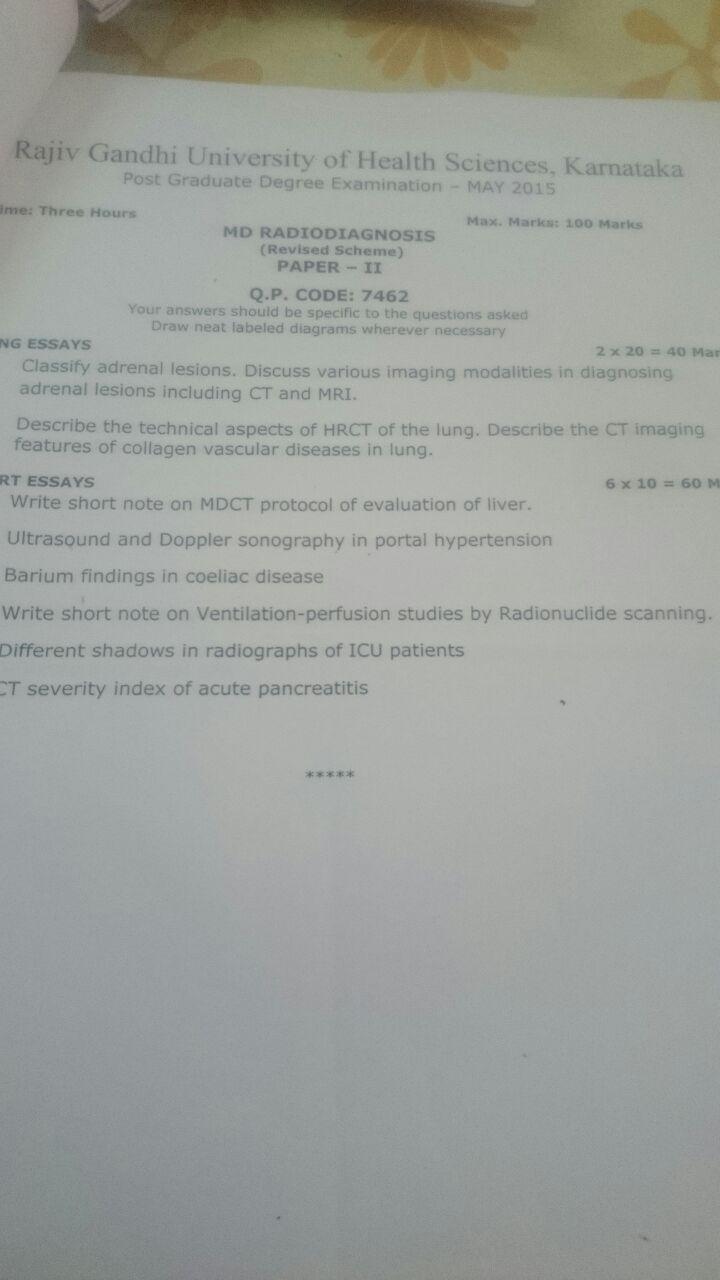 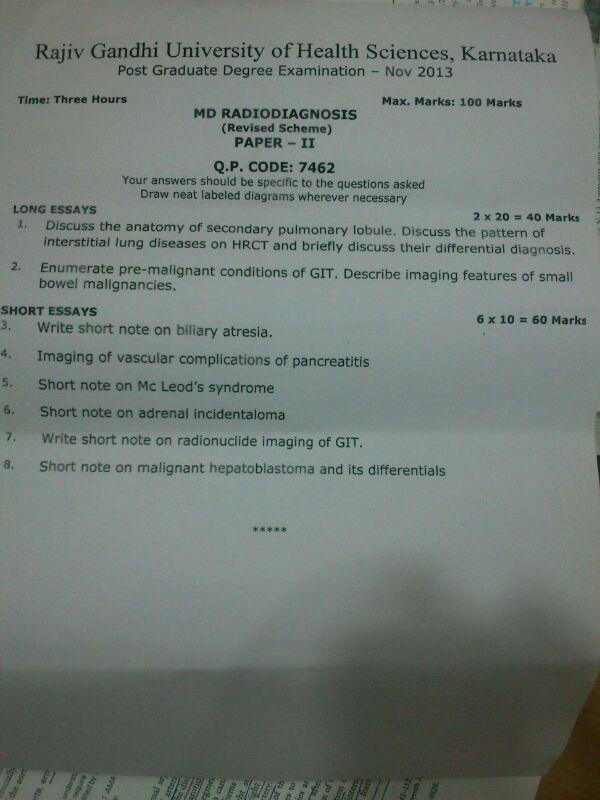 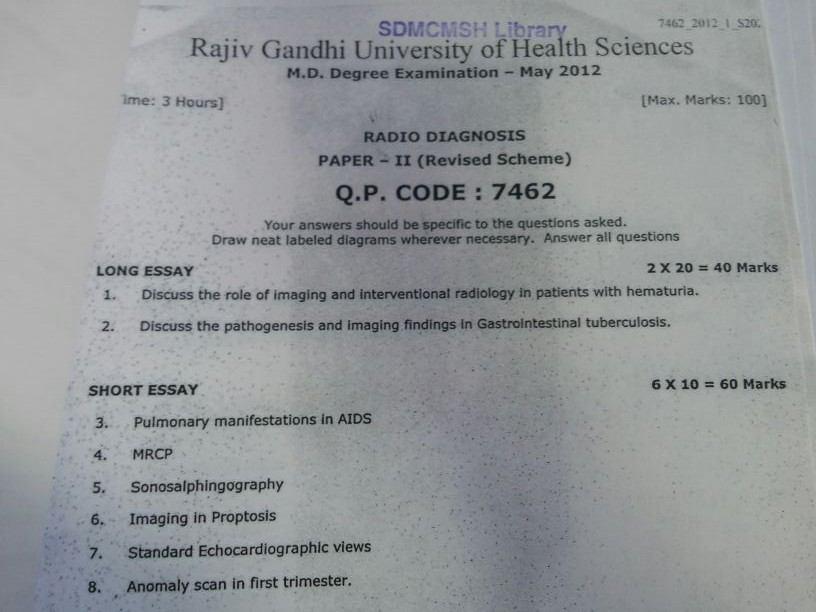 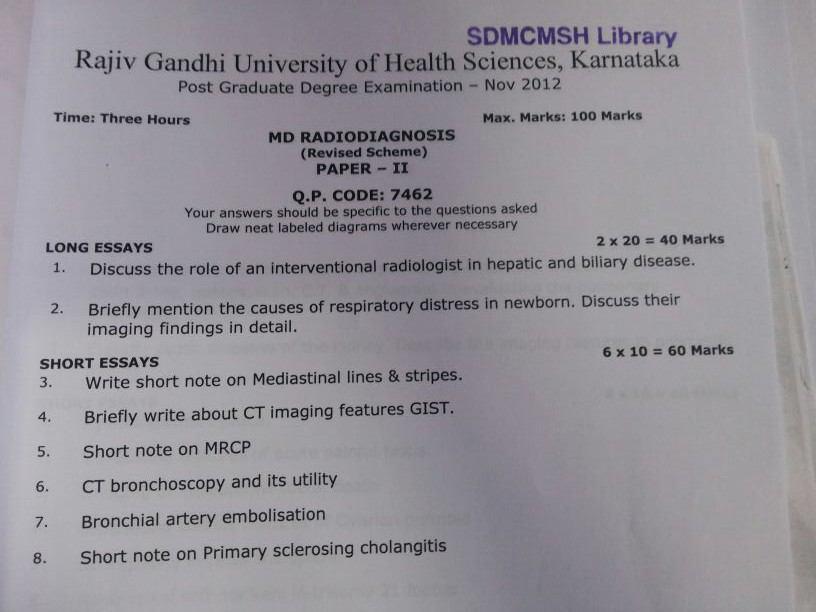 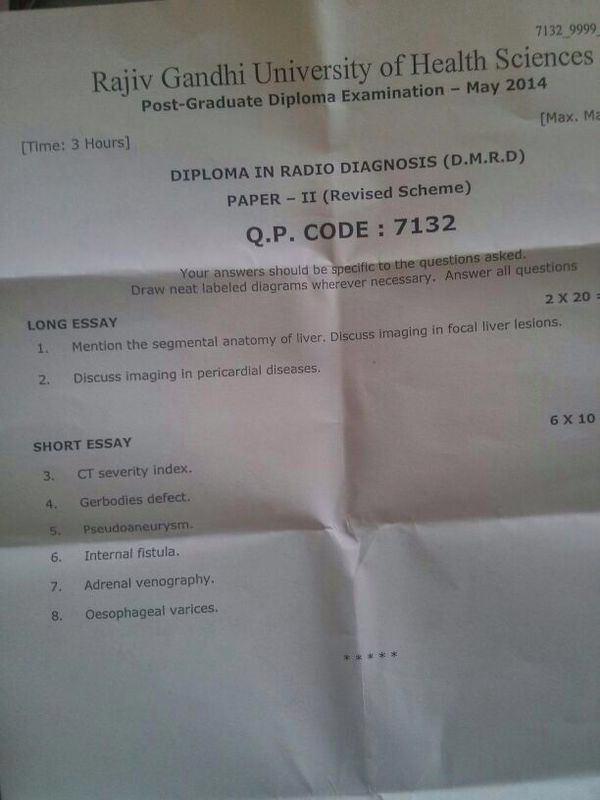 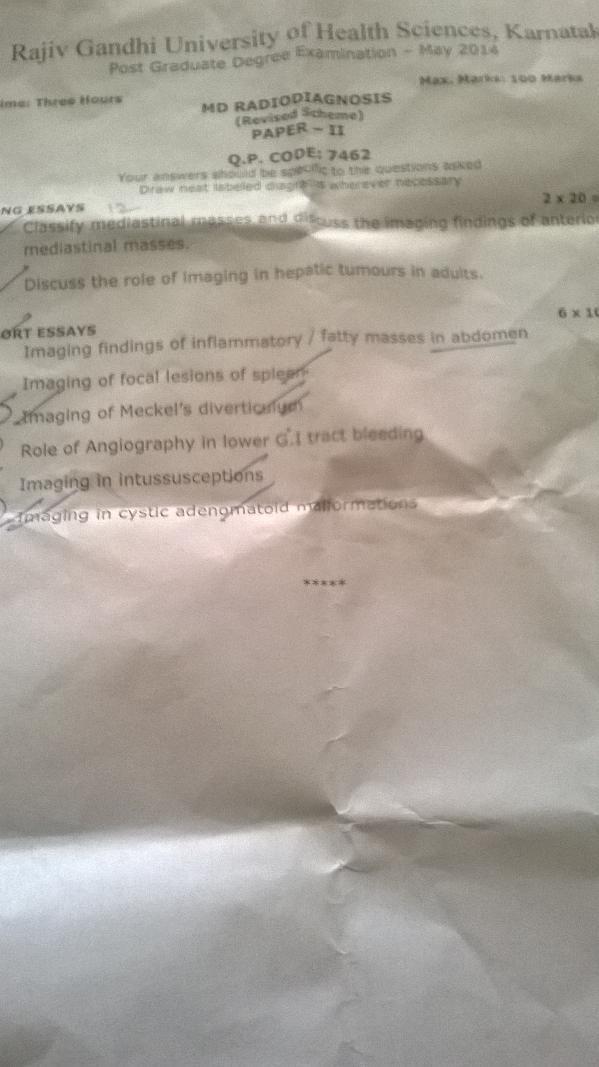 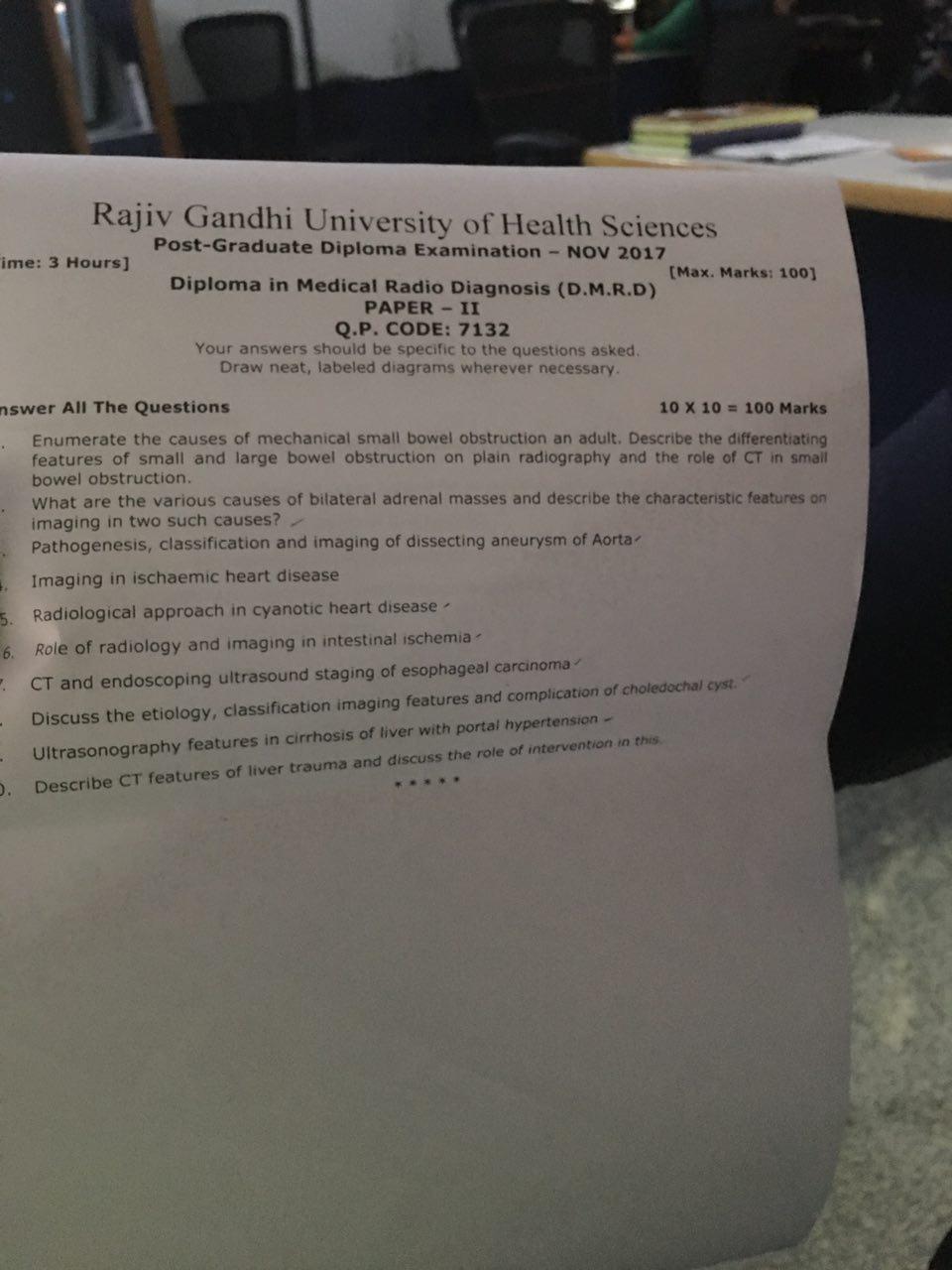 Paper III
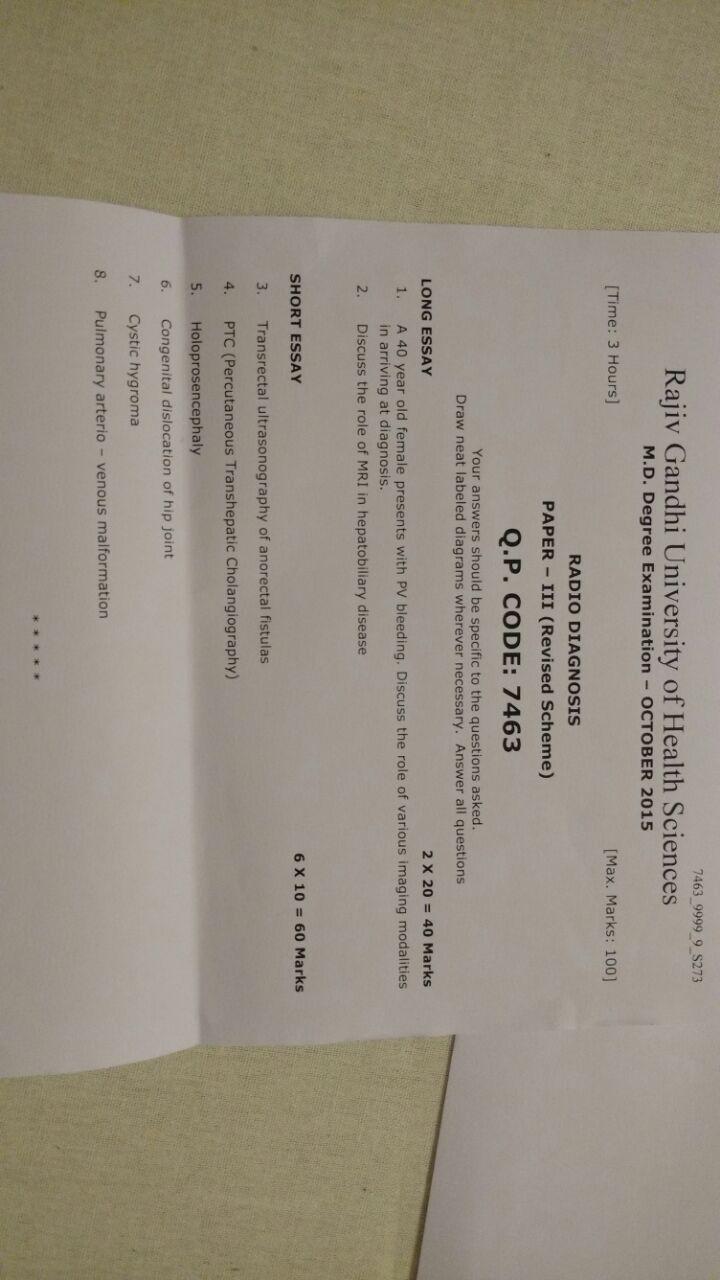 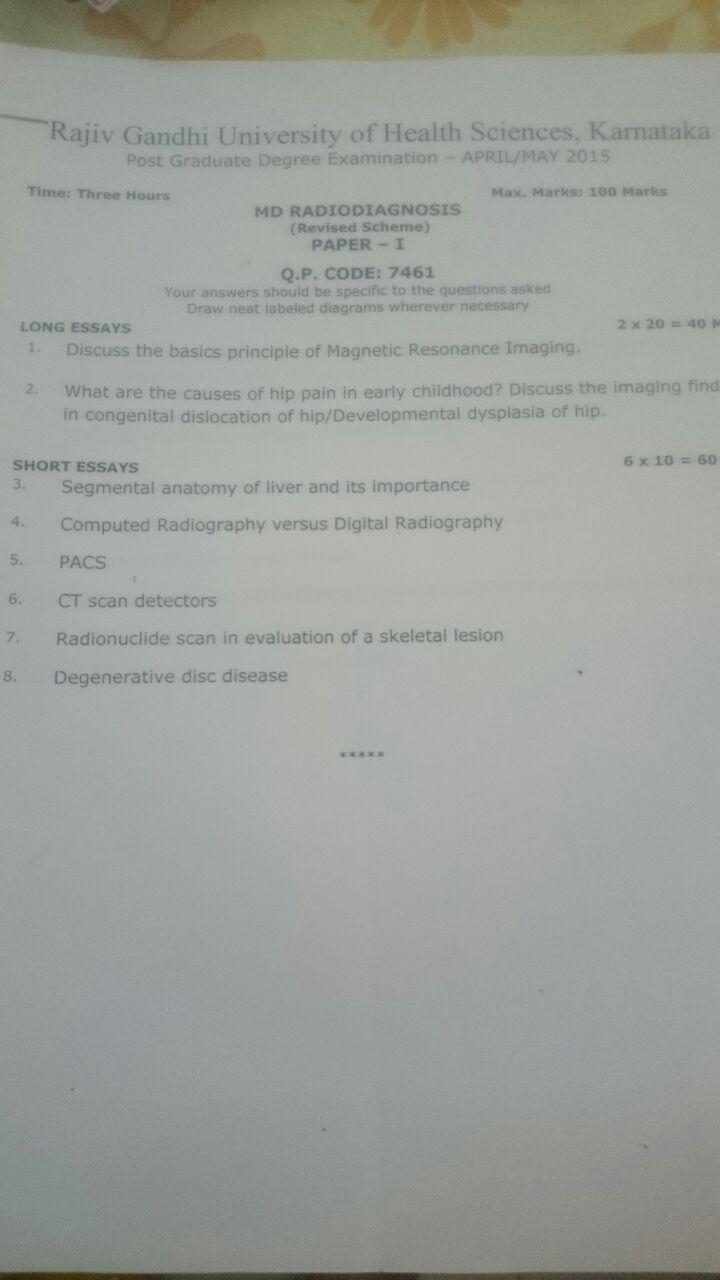 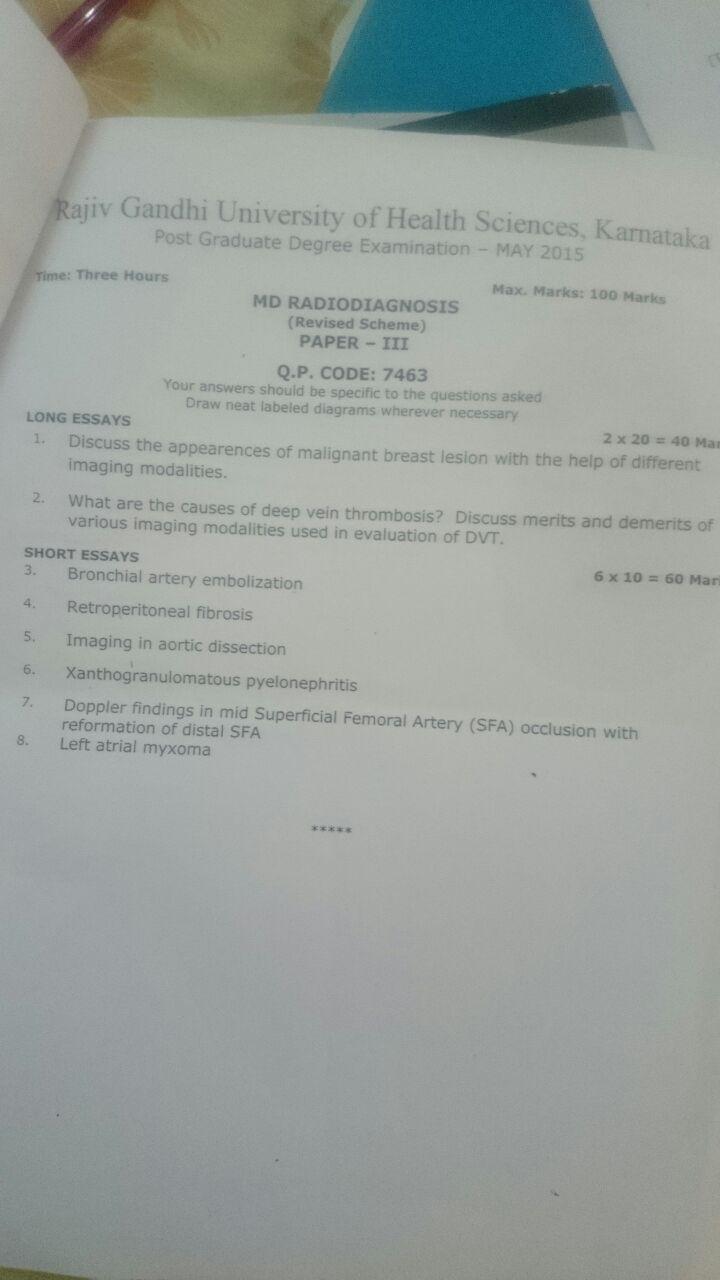 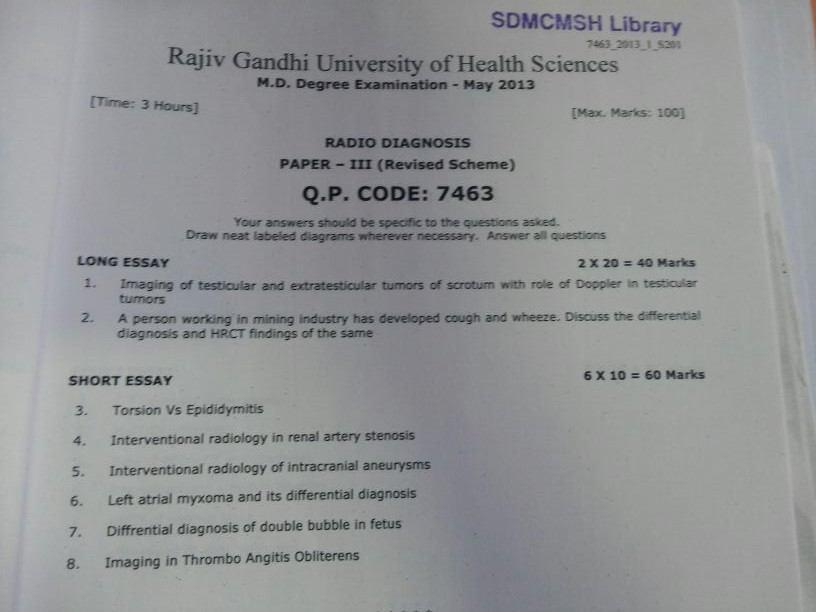 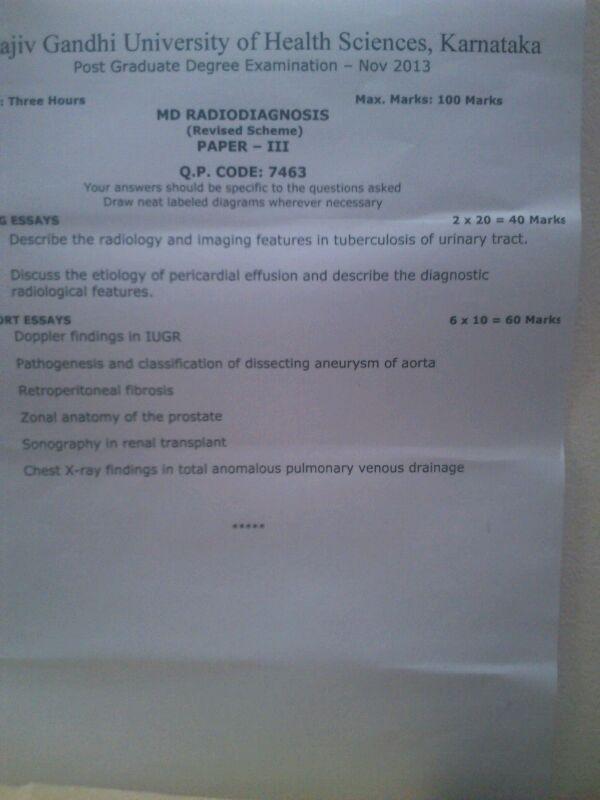 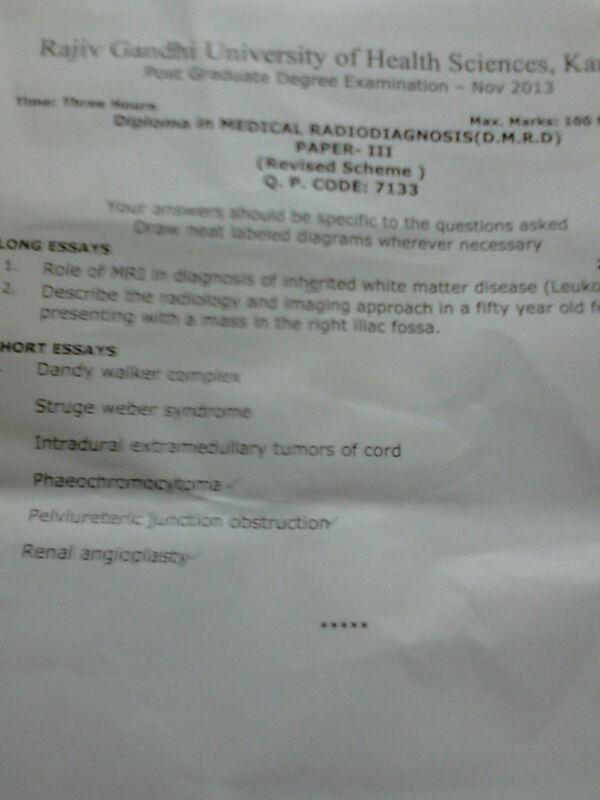 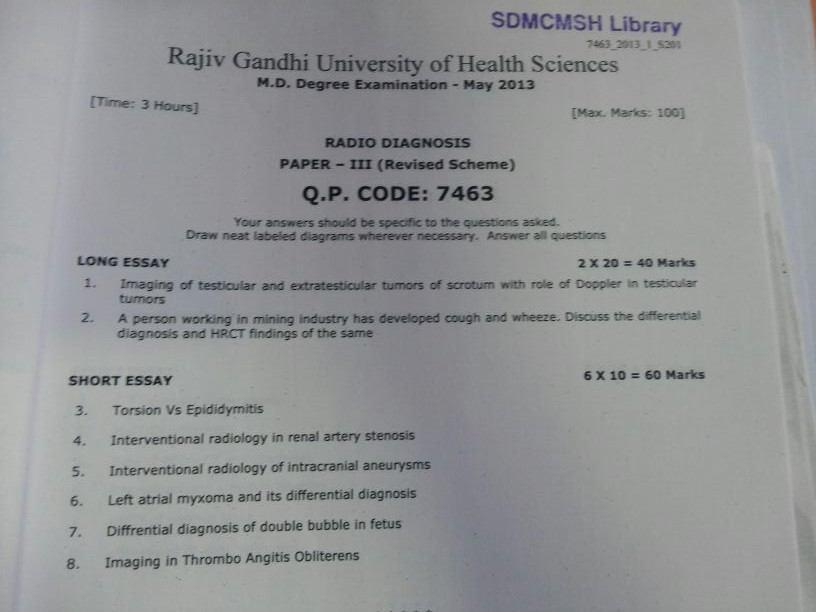 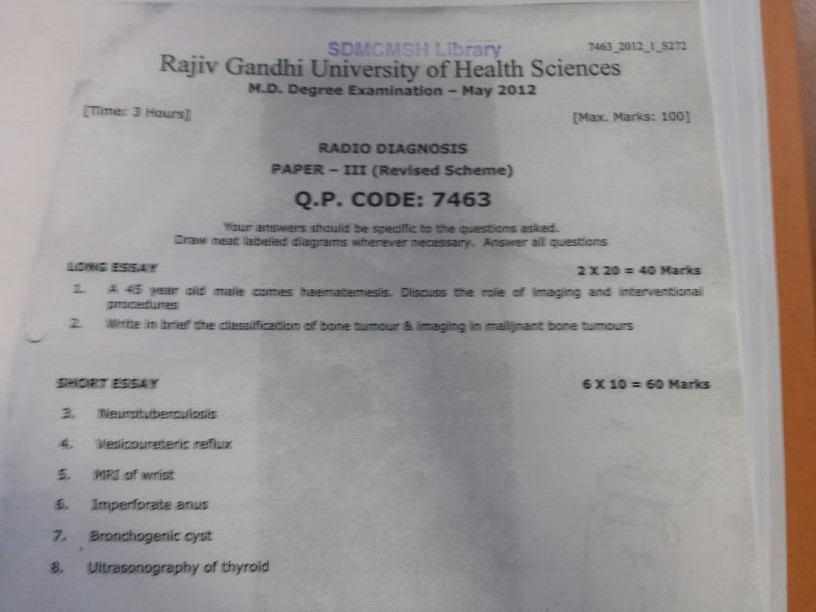 HEMETEMESIS
-NEUROTUBERCULOSIS
-VESICOURETERIC REFLUX
-MRI OF WRIST
-IMPERFORATE ANUS
-BRONCHOGENIC CYST
-USG OF THYROID
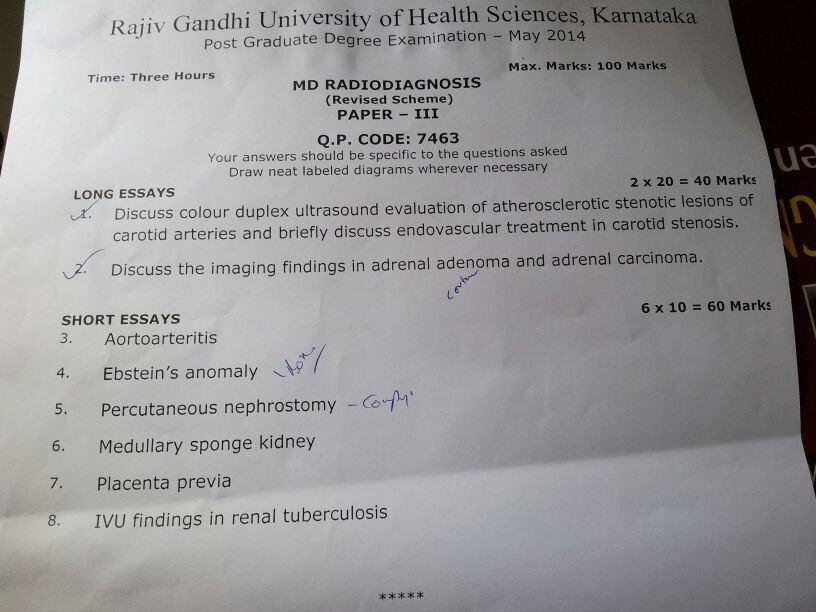 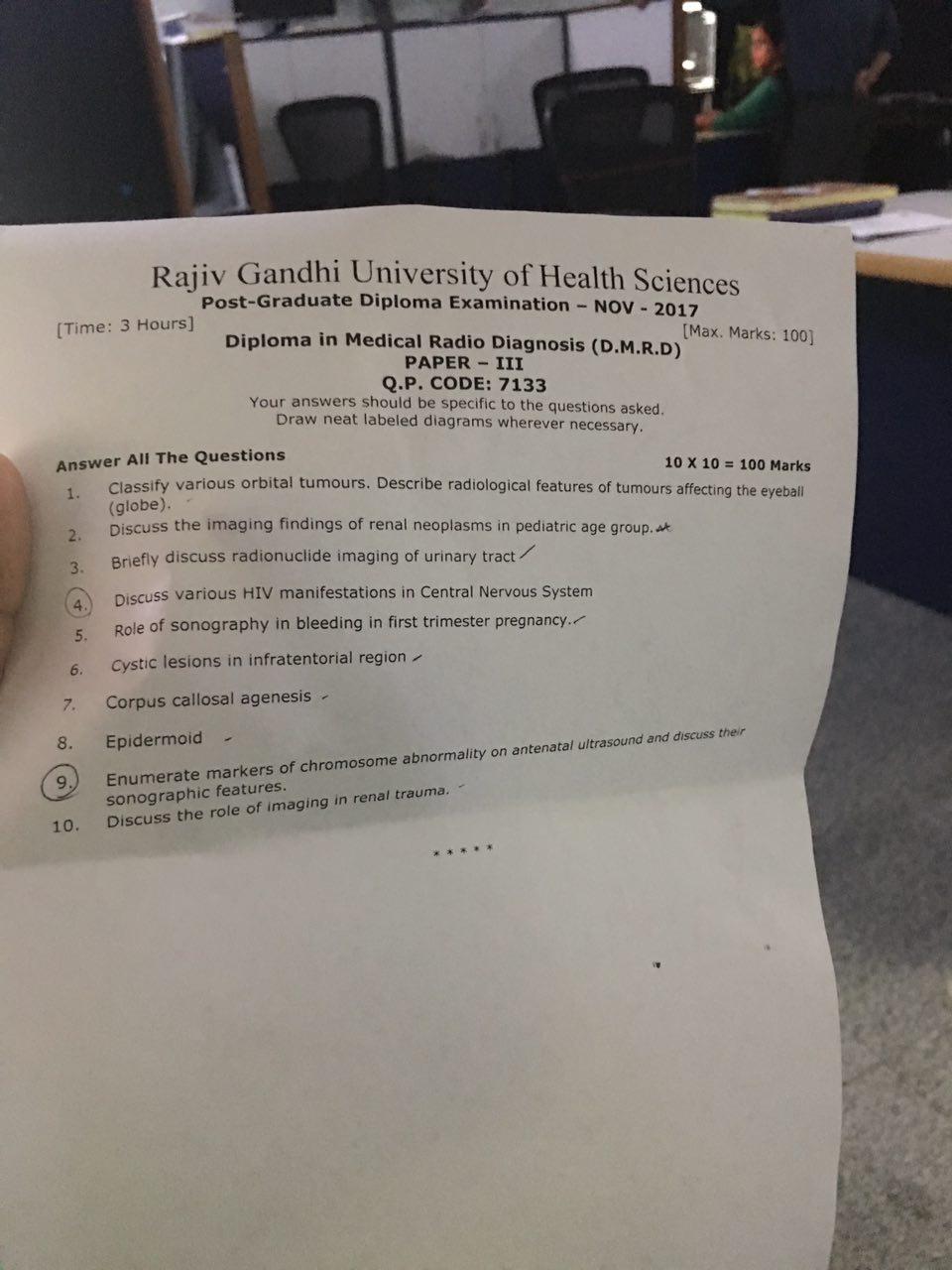 PAPER IV
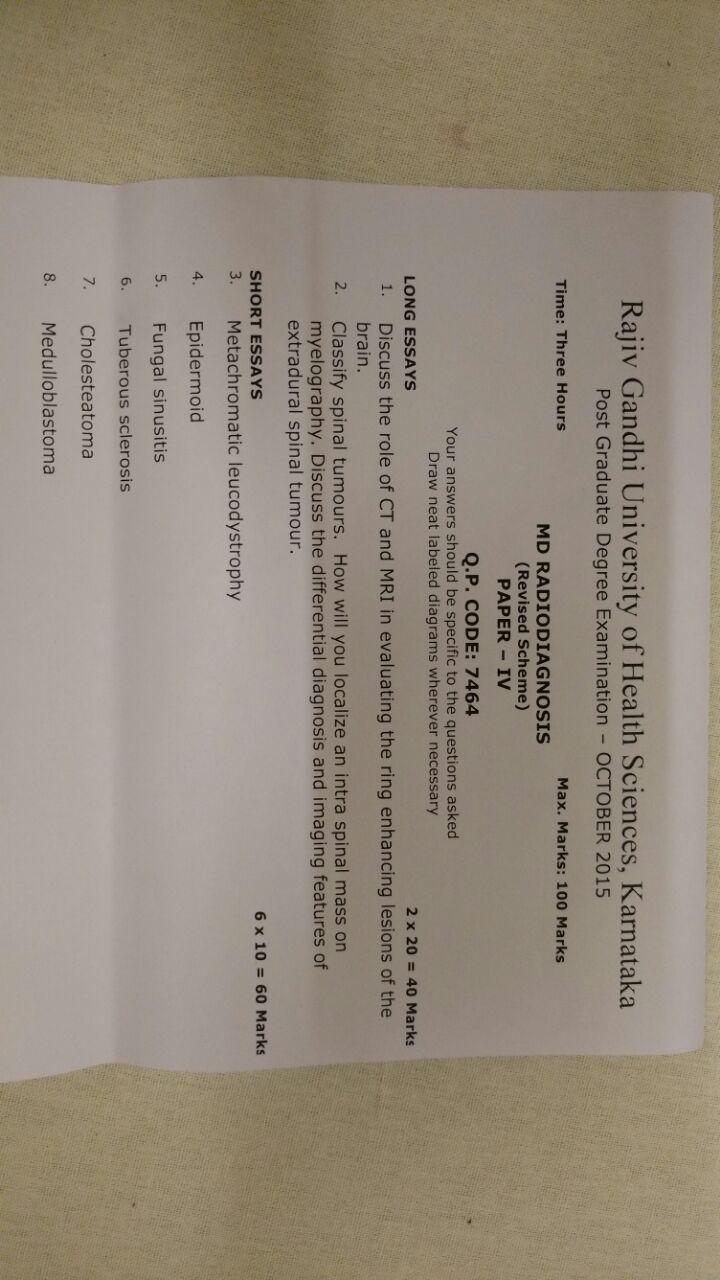 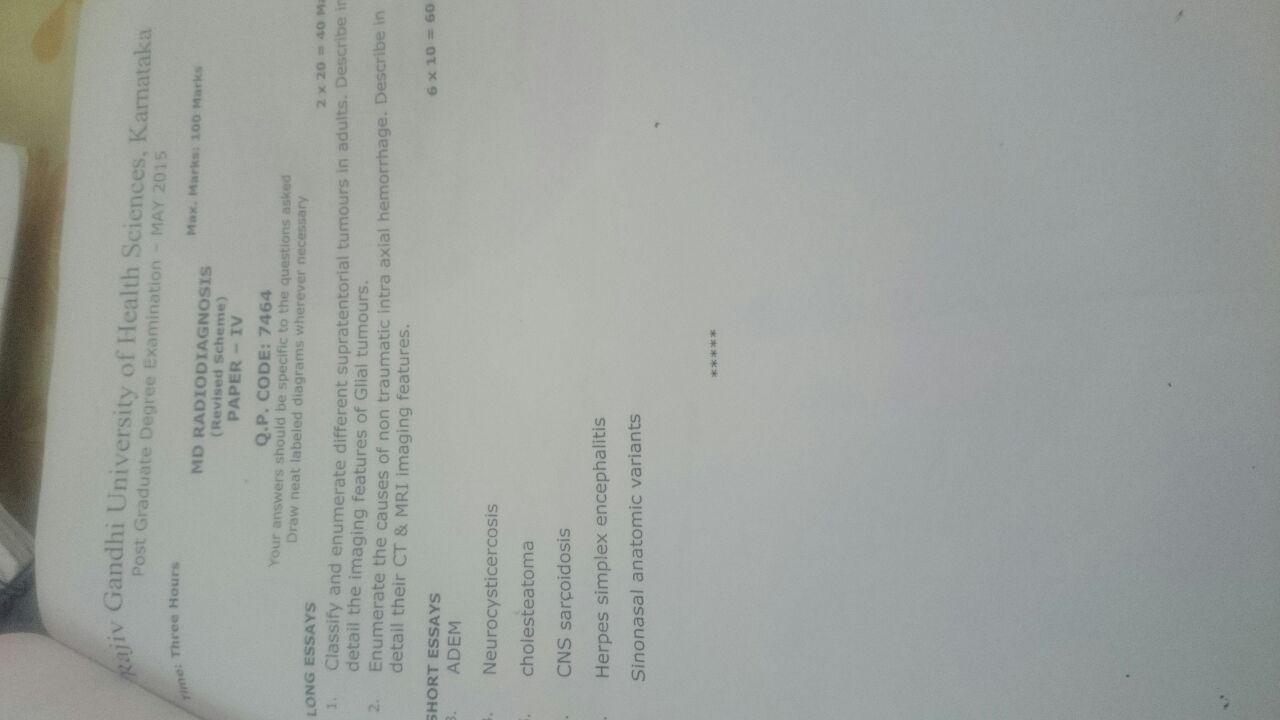 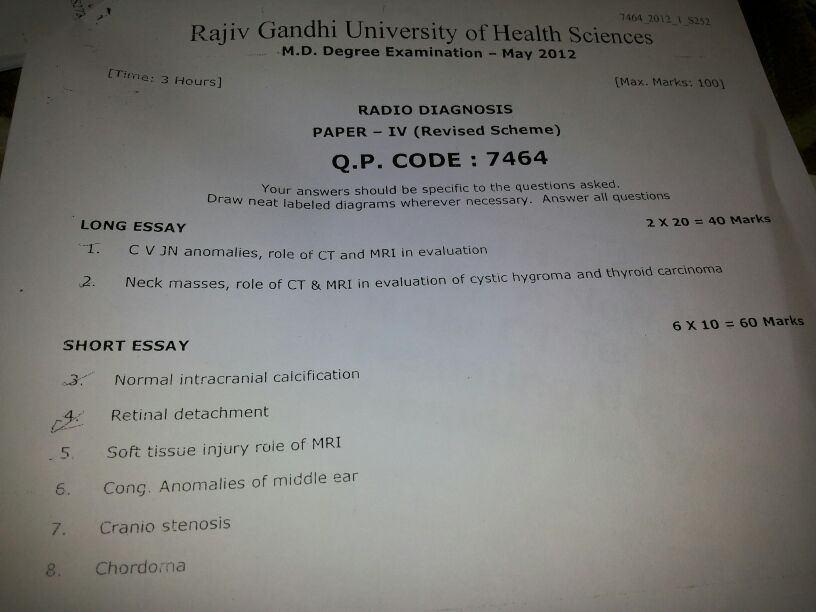 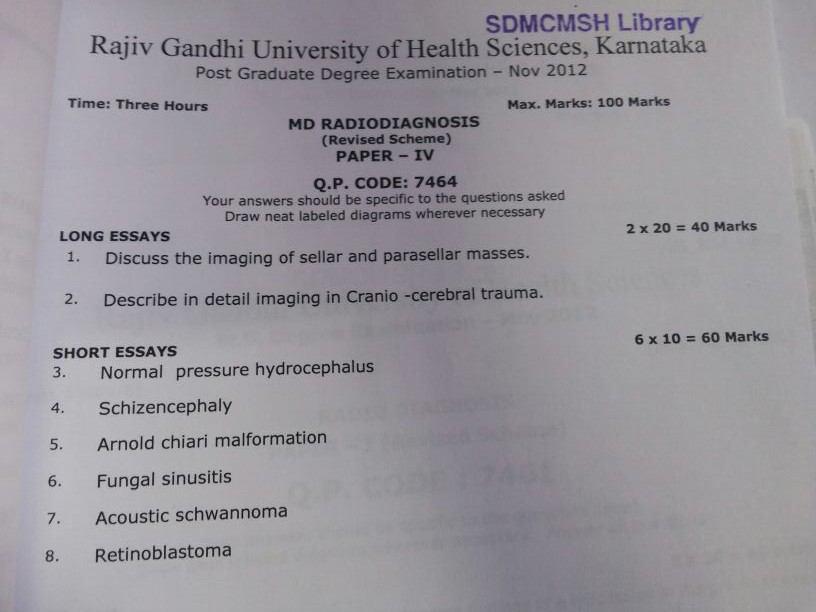 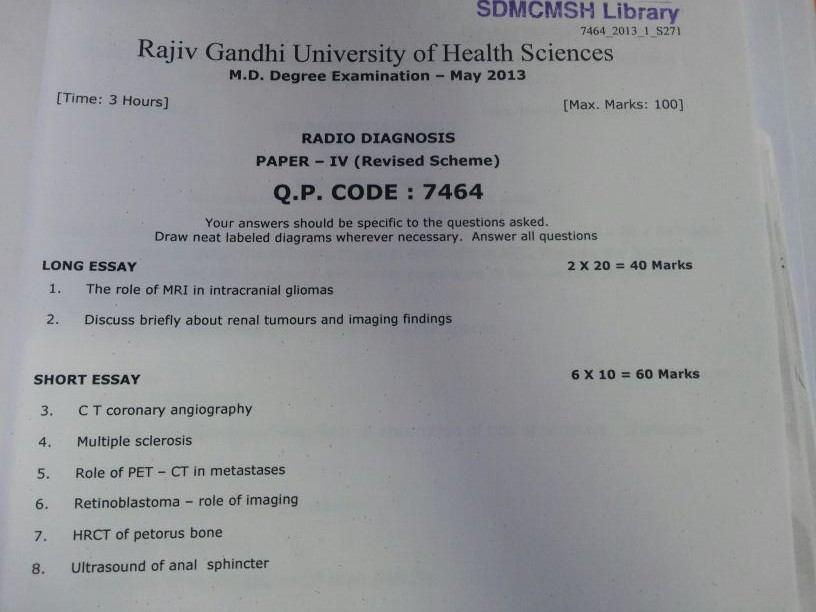 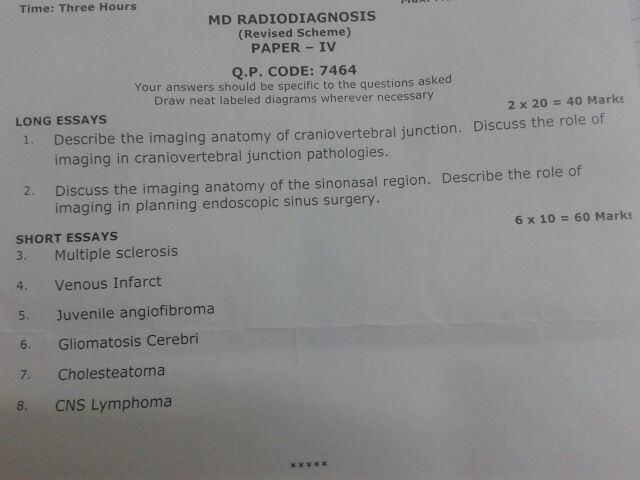 THANK YOU